The Brine Shrimp Artemia in Animal Feeds: Opportunities in Africa and Abroad

Kartik Baruah, Stephanie De Vos, Parisa Norouzitallab
Aquaculture Nutraceuticals & Resilience GroupDepartment of Applied Animal Science and Welfare
Swedish University of Agricultural Sciences, Uppsala, Sweden

Patrick Sorgeloos
Lab of Aquaculture & Artemia Reference Center
Department of Animal Sciences & Aquatic Ecology
Ghent University, Ghent, Belgium
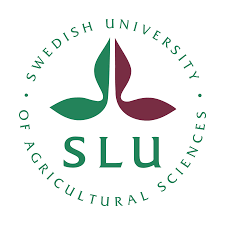 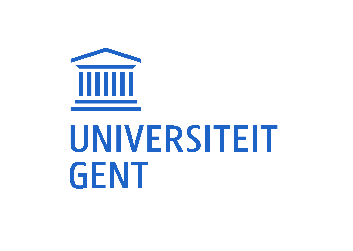 Feed and Feed Ingredients
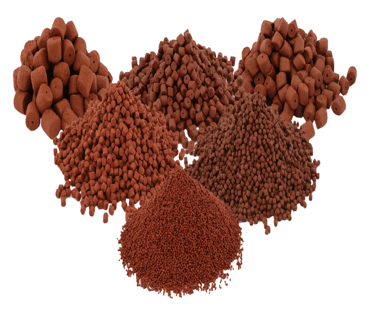 Costs
Quality
Ecological 
footprint
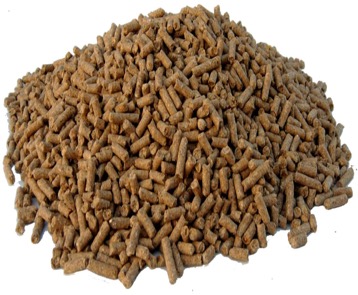 Regulatory 
Compliance
Sustainability
2
1
5
2
4
3
Feed Ingredients – The 3 Generations
First Generation
Maize (corn)
Soybean meal
Wheat
Barley
Fishmeal & Fish oil
Second Generation
Rice bran
Palm kernel cake
Insect meal
Seaweed
Distillers dried grains with soluble
Third Generation
Lab-cultured proteins (e.g. single-cell proteins)
Precision-fermented feed ingredients
Genetically engineered crops for feed
Conventional feed sources directly derived from food crops, also consumed by humans.
Non-food or by-product sources not directly competing with human food, derived from non-conventional crops (agricultural wastes, forest wastes).
Conventional feed sources directly derived from food crops that are also consumed by humans.
3
Quest for (Novel) Feed Ingredients
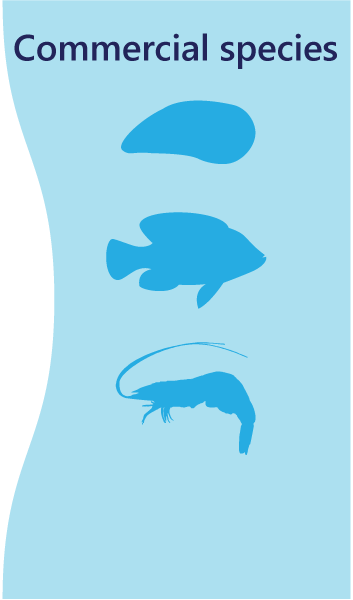 Non-conventional
Ingredients
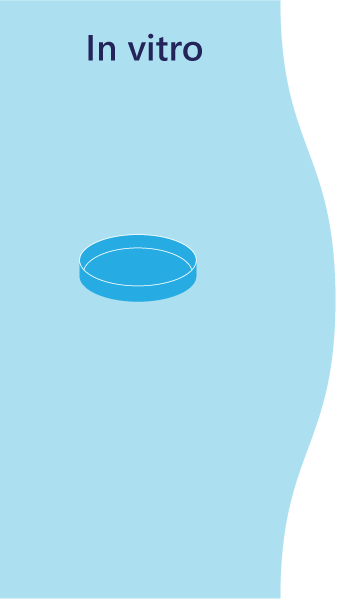 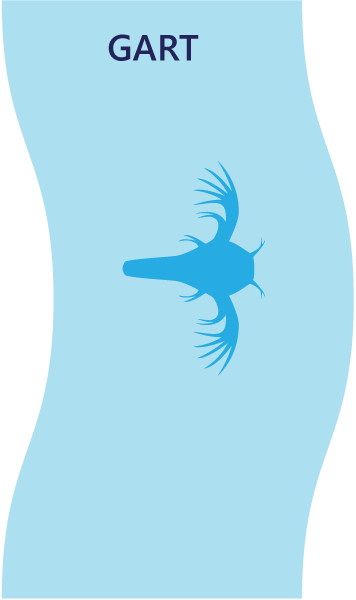 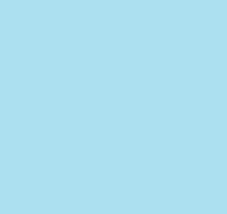 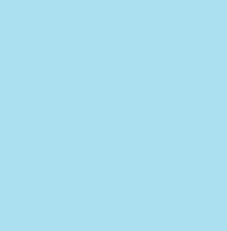 Artemia
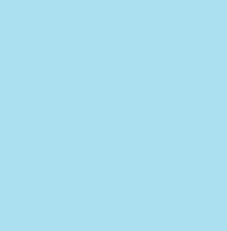 4
Feed and Feed Ingredients: Nutrient Comparison
Nutritional Composition Comparison of Different Generations Feed Ingredients
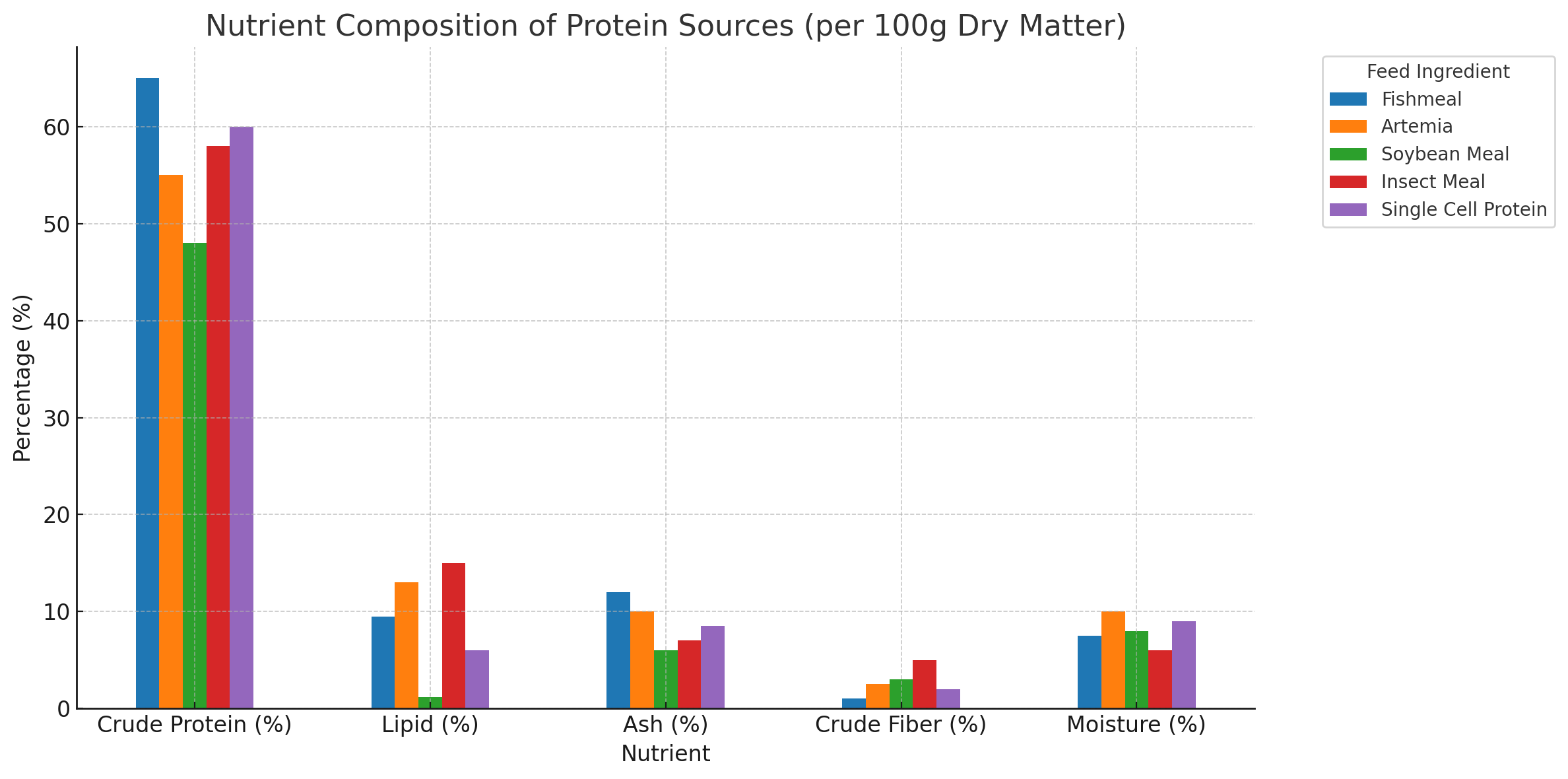 Nutritients
5
Global Distribution of Artemia
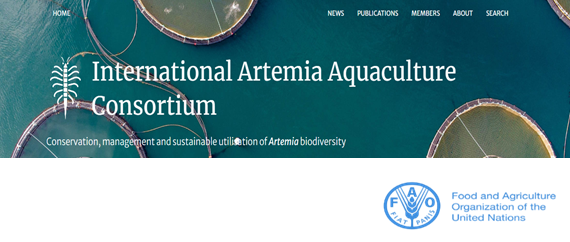 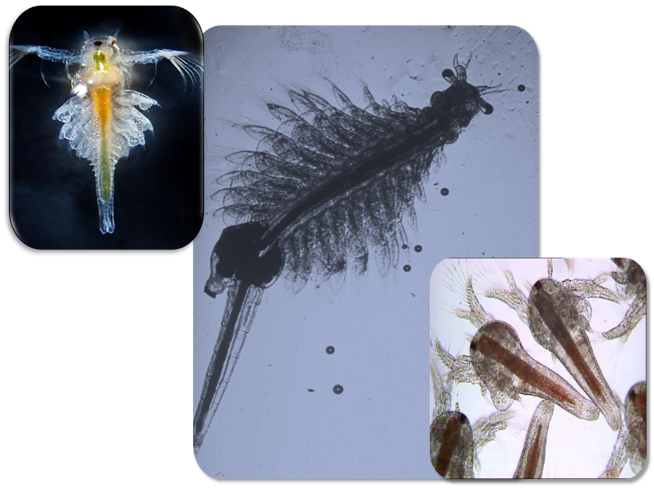 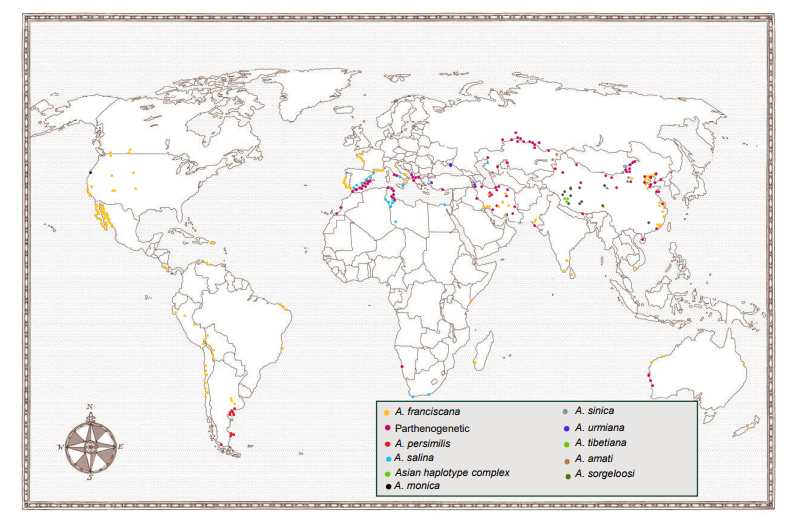 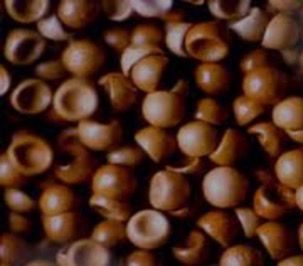 6
Distribution/Activities of Artemia in Africa
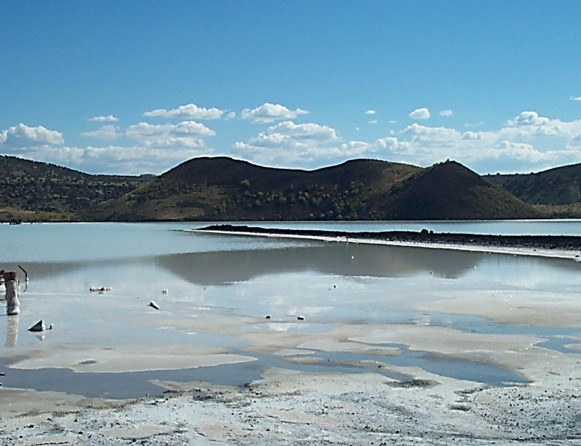 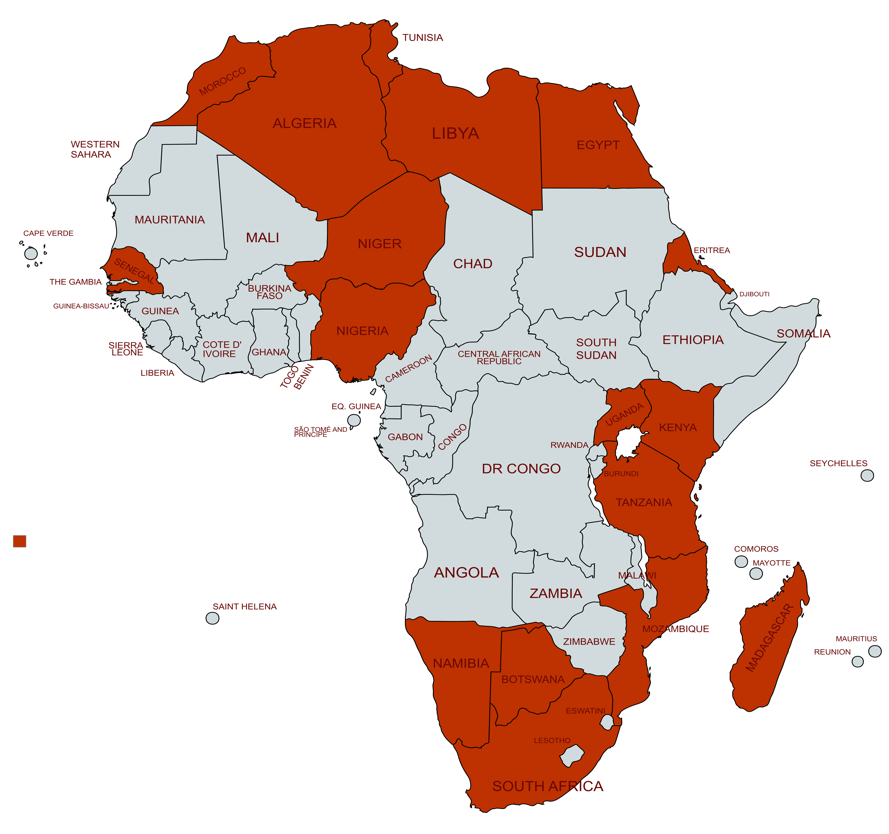 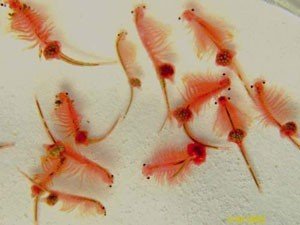 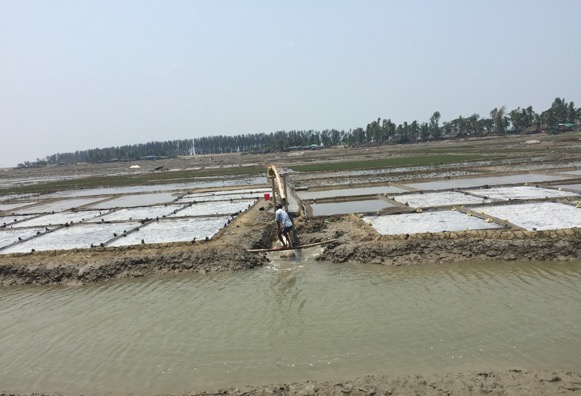 7
Feed and Feed Ingredients
Costs
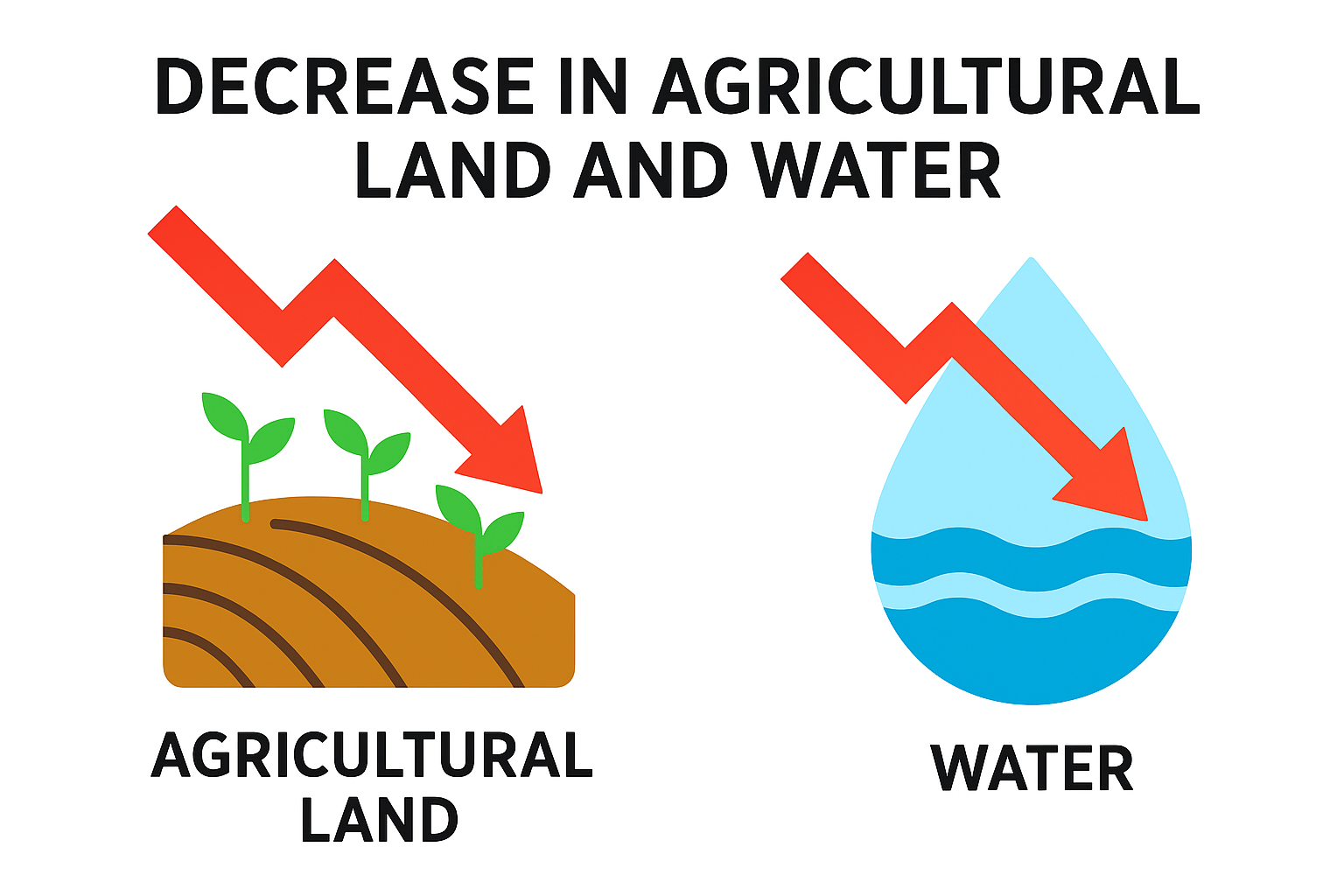 Quality
Ecological 
footprint
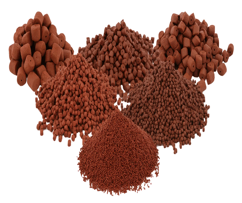 Regulatory 
Compliance
Sustainability
8
1
5
2
4
3
Bioconversion of Waste to Feed Ingredients
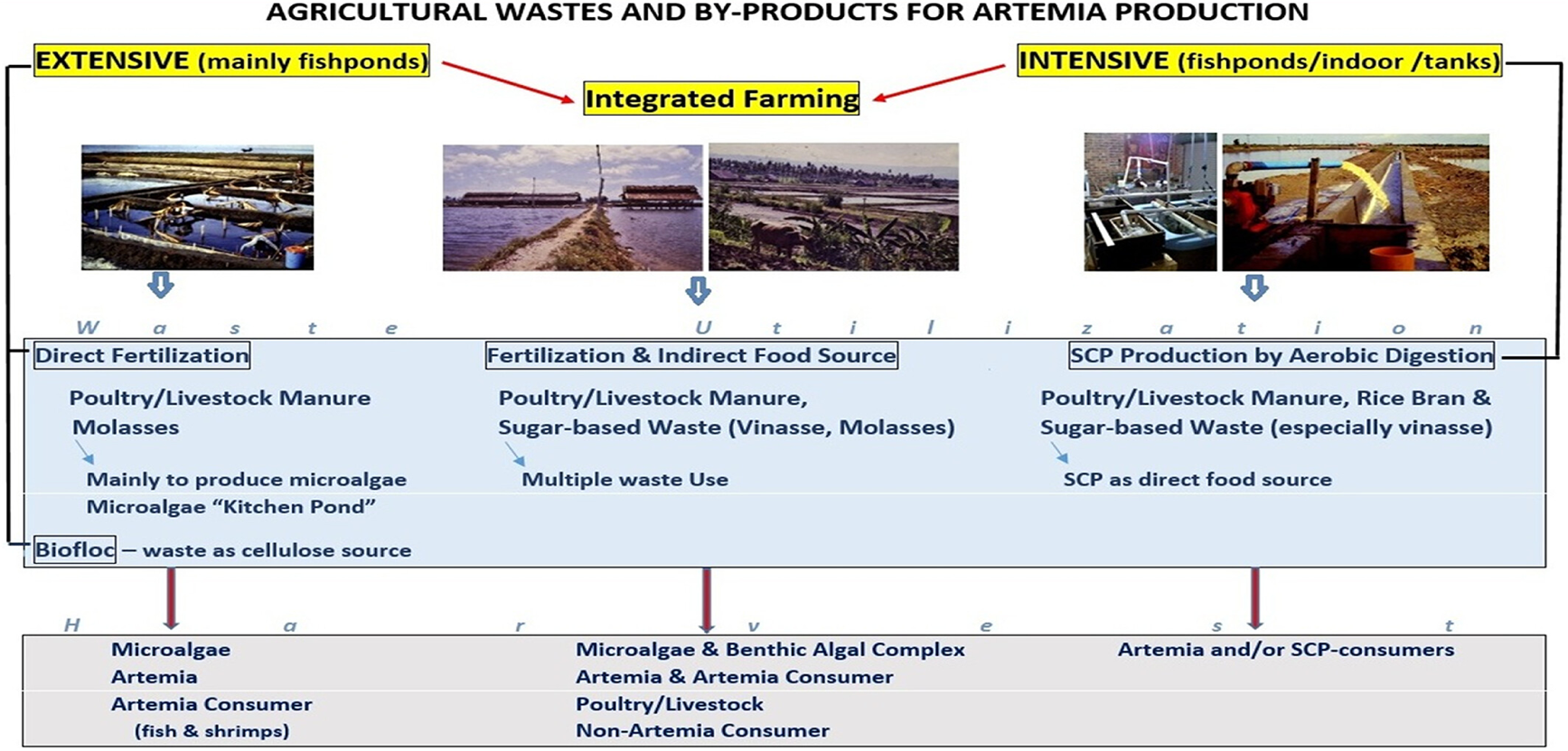 9
Feed and Feed Ingredients
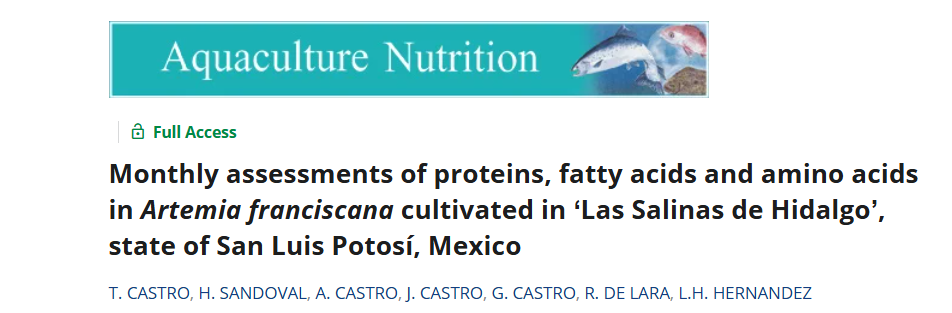 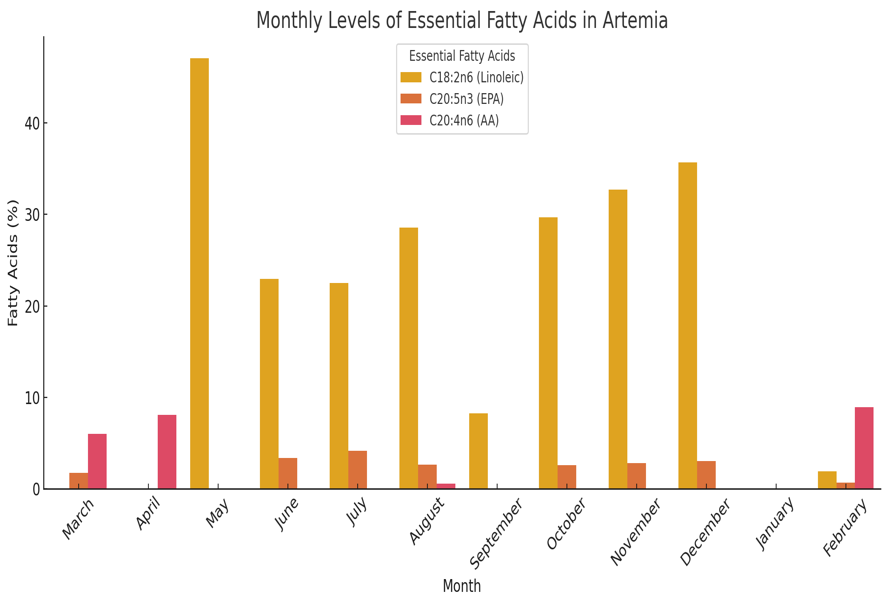 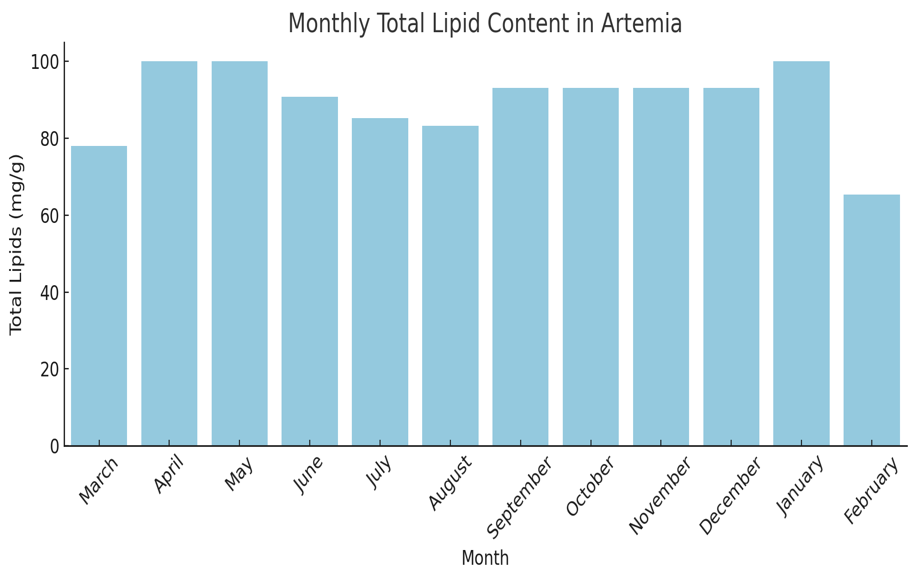 10
Feed and Feed Ingredients
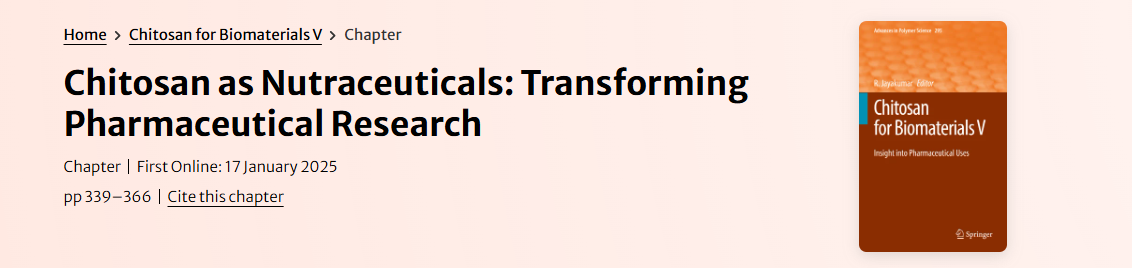 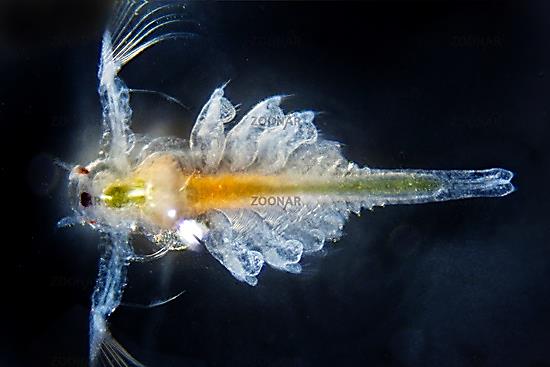 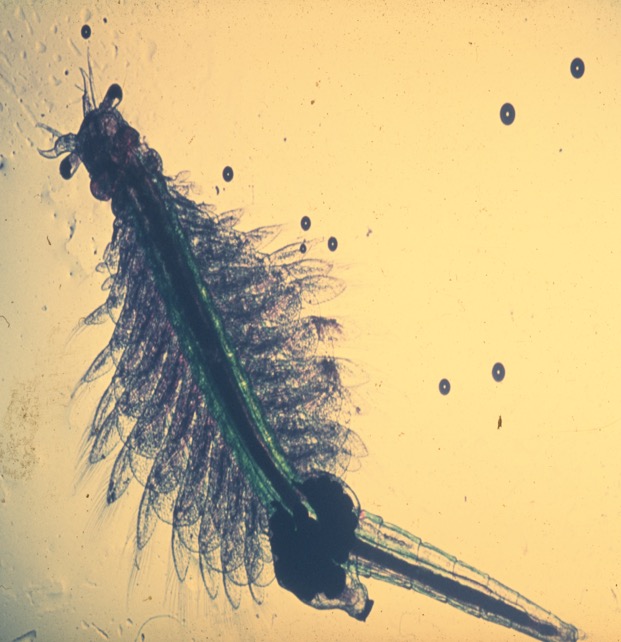 (Digestible) Chitin
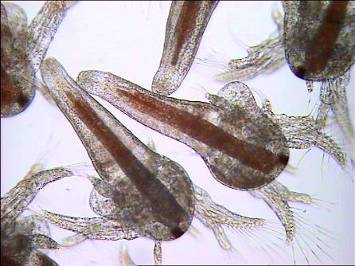 11
Artemia: More than a Feed Ingredients
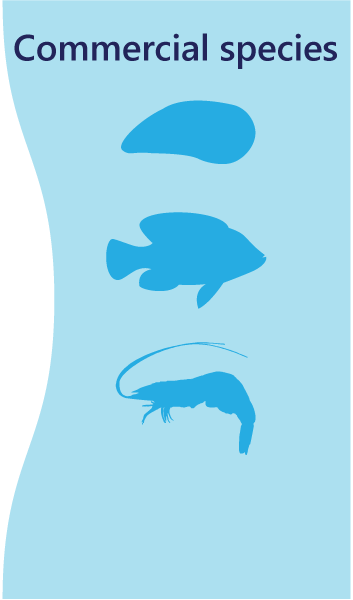 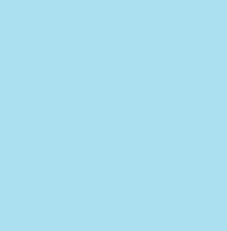 Non-conventional
Ingredients
Conventional
Ingredients
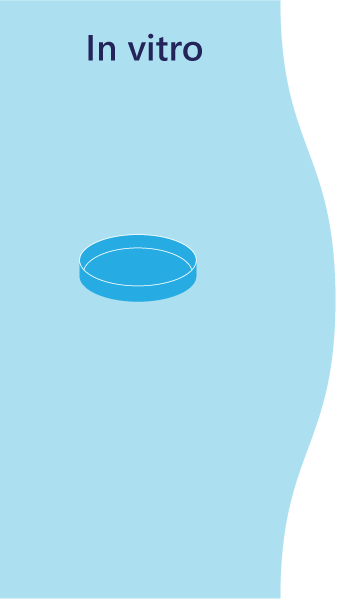 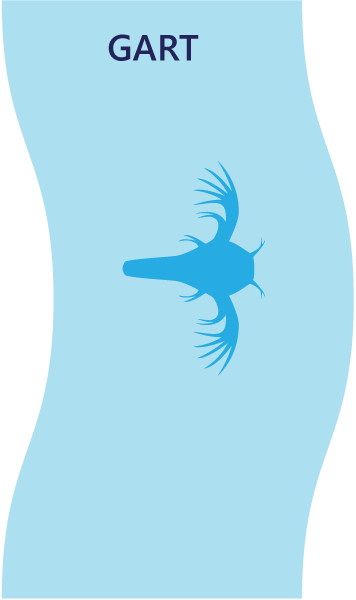 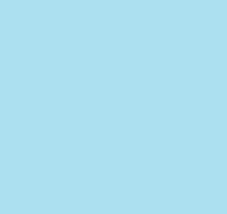 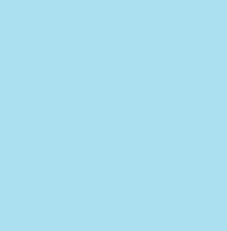 Nutraceutical 
Ingredient
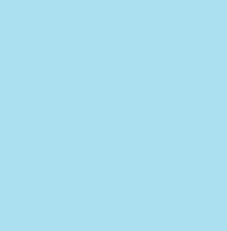 12
Artemia as Feed Ingredients
- CASE STUDIES – Artemia Meal as Aquafeed
13
Feed and Feed Ingredients
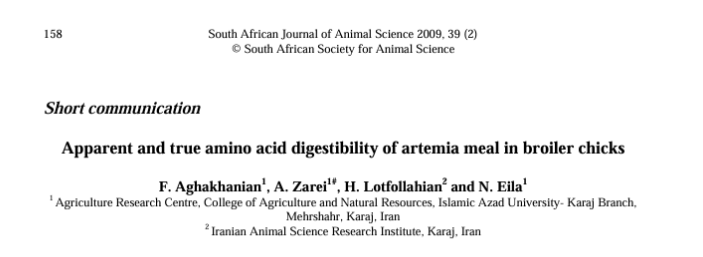 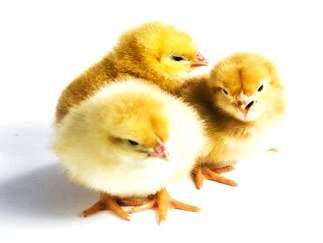 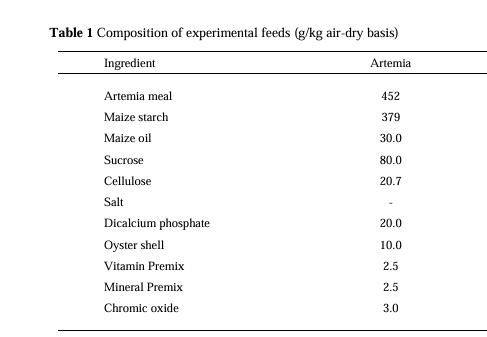 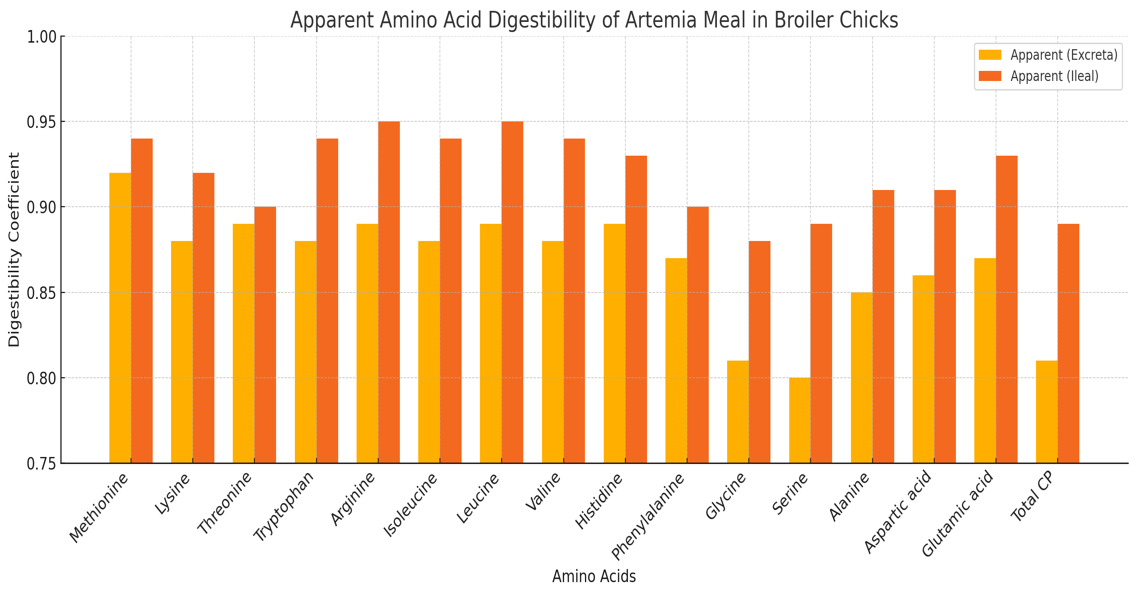 14
Impact of Artemia meal on the growth of Poultry
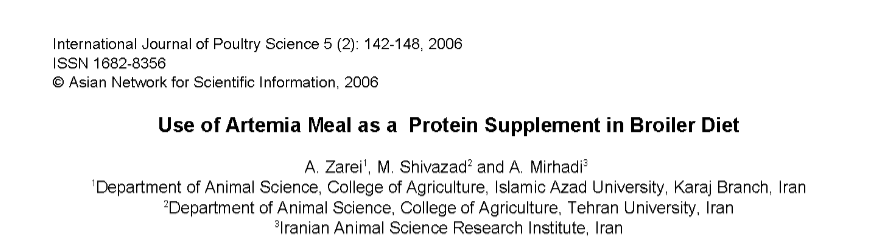 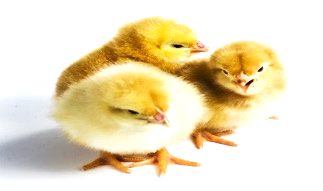 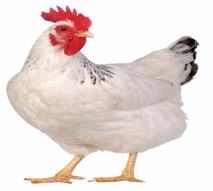 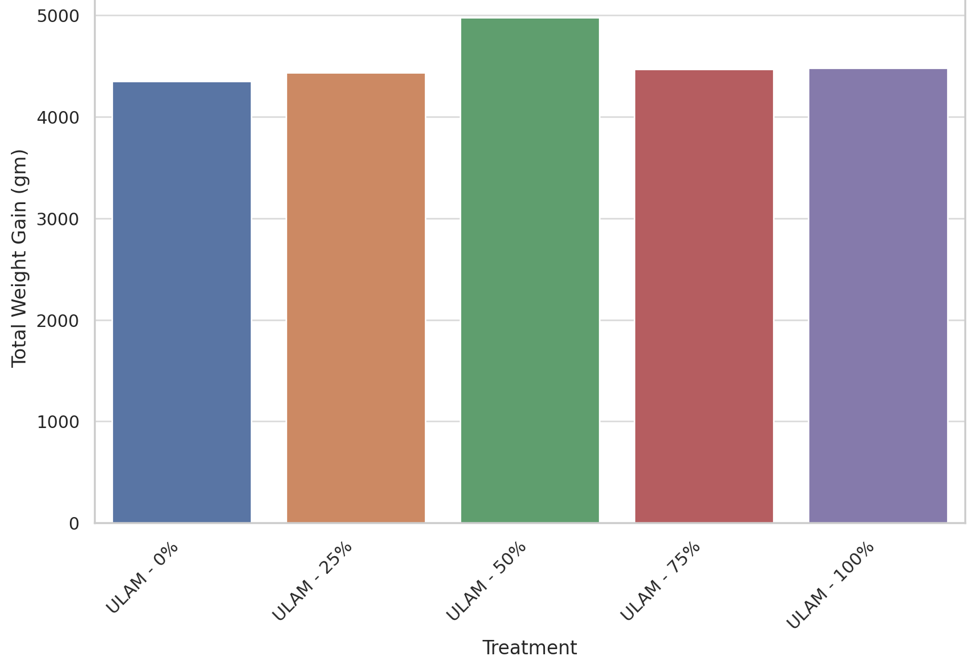 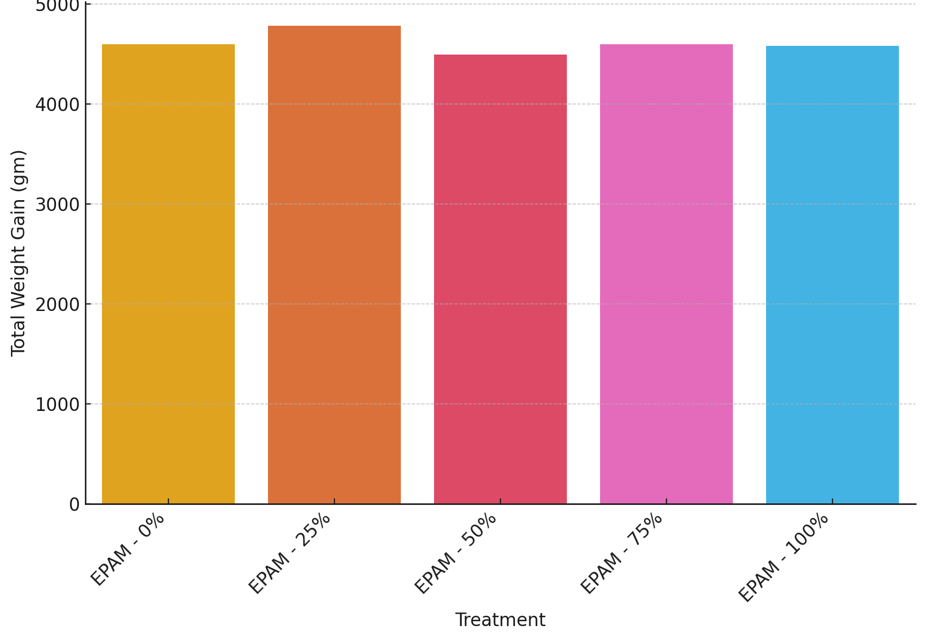 ULAM: Urmia Lake Artemia Meal; EPAM: Earth Pond Artemia Meal
15
Feed and Feed Ingredients
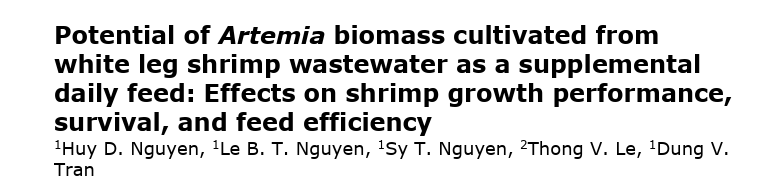 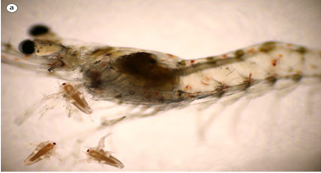 AACL Bioflux, 2024, Volume 17, Issue 5.
Biomass
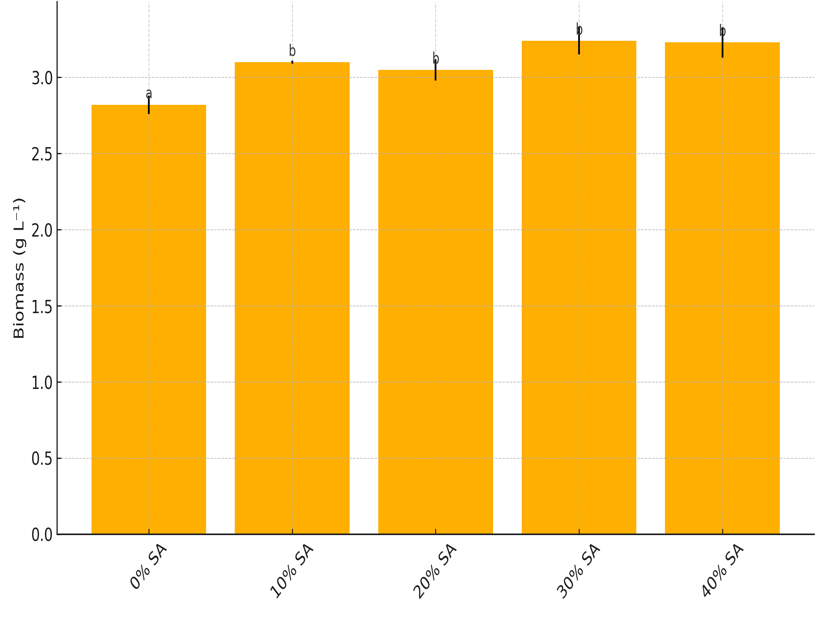 Survival
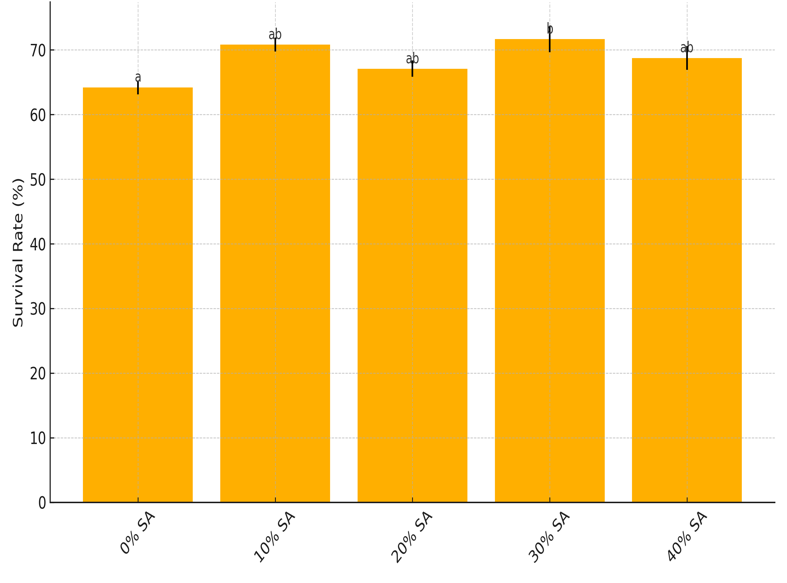 16
Cost-Benefit Analysis: A Snapshot
Fish meal vs Artemia meal (USD/kg, dry weight): ~ 1.6 vs ~ 1.0 USD
Costs
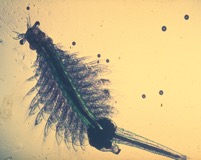 Ecological 
footprint
Quality
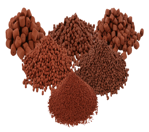 Carbon-neutral 
Nutraceutical Ingredient
Sustainability
Regulatory 
Compliance
17
1
5
2
4
3
Feed and Feed Ingredients
Circular economy
Linear economy
Source: https://www.sustainableanimalnutrition.com/2020/12/01/sustain-circular-economy-keeping-nutrients-in-the-food-chain/
18
Feed and Feed Ingredients
Bioconversion of non-Food Bioresources to Novel Nutraceutical Ingredients
Yohanes Pamungkas Bawono
19
Feed and Feed Ingredients
SLU-WorldFish Project on Aquafeed
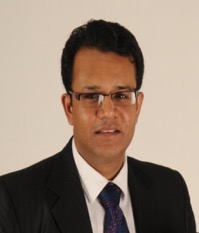 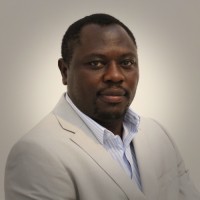 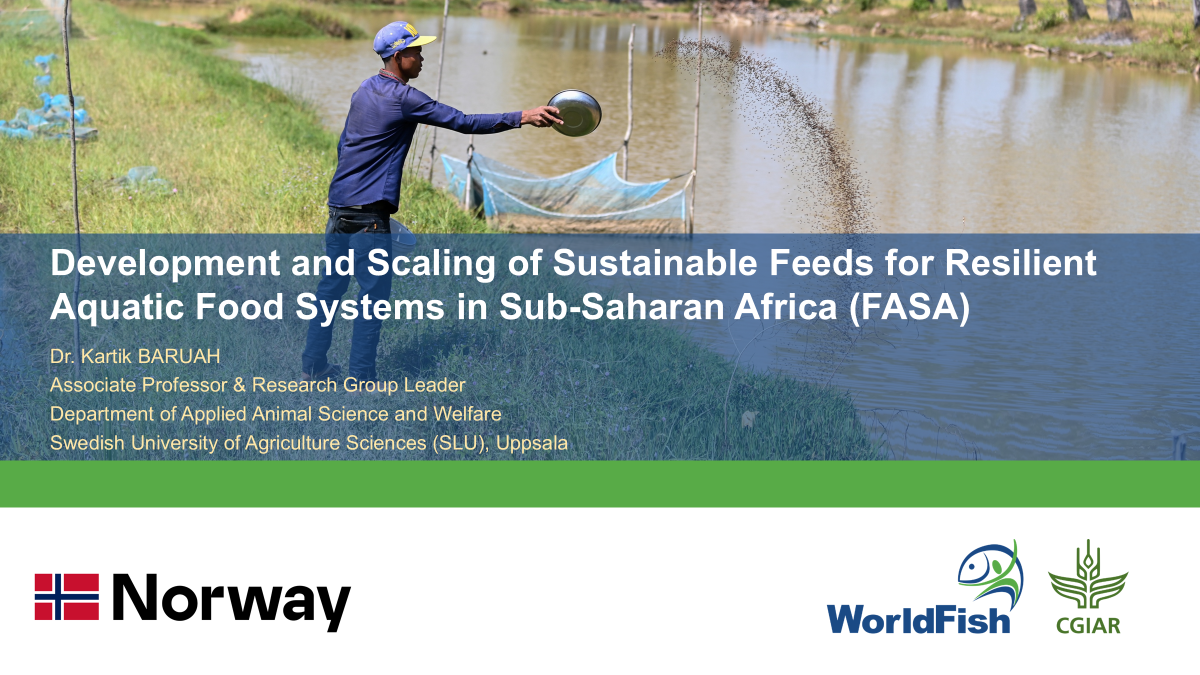 Assoc. Prof. Kartik Baruah
Research Group Leader
SLU, Sweden
Dr. Rodrigue Yossa, Director
Aquatic Foods Biosciences
WorldFish, Malaysia
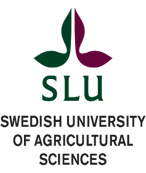 20
Feed and Feed Ingredients
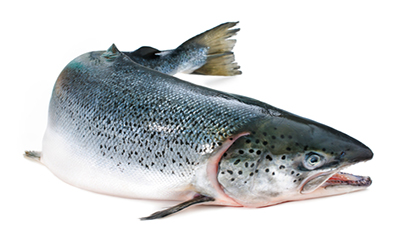 Circular economy
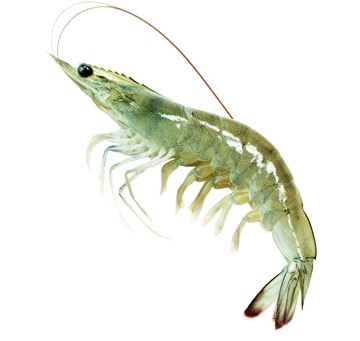 INGREDIENTS
(microbial protein)
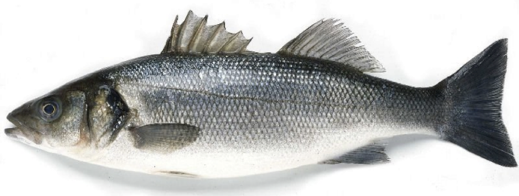 Source: https://www.sustainableanimalnutrition.com/2020/12/01/sustain-circular-economy-keeping-nutrients-in-the-food-chain/
21
WorldFish-SLU: Waste to Feed Ongoing Projects
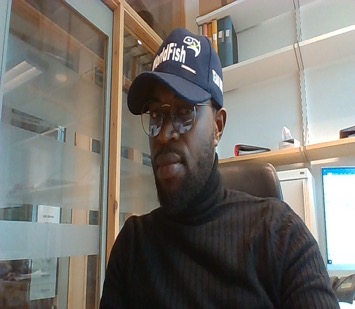 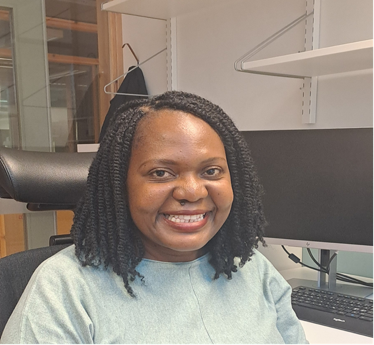 Arnold Ebuka Irabor; PhD Student
Patience Chungu; PhD Student
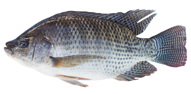 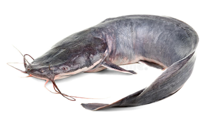 22
WorldFish-SLU: Waste to Feed Ongoing Projects
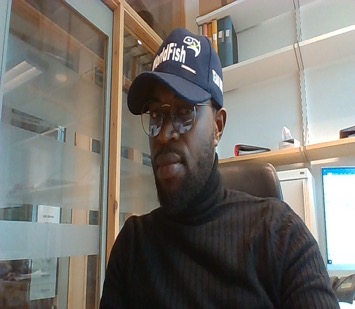 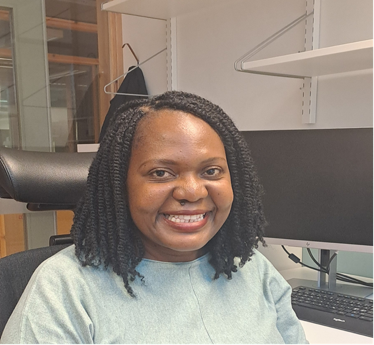 Arnold Ebuka Irabor; PhD Student
Patience Chungu; PhD Student
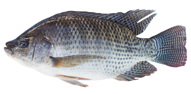 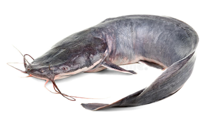 23
Take Away Message
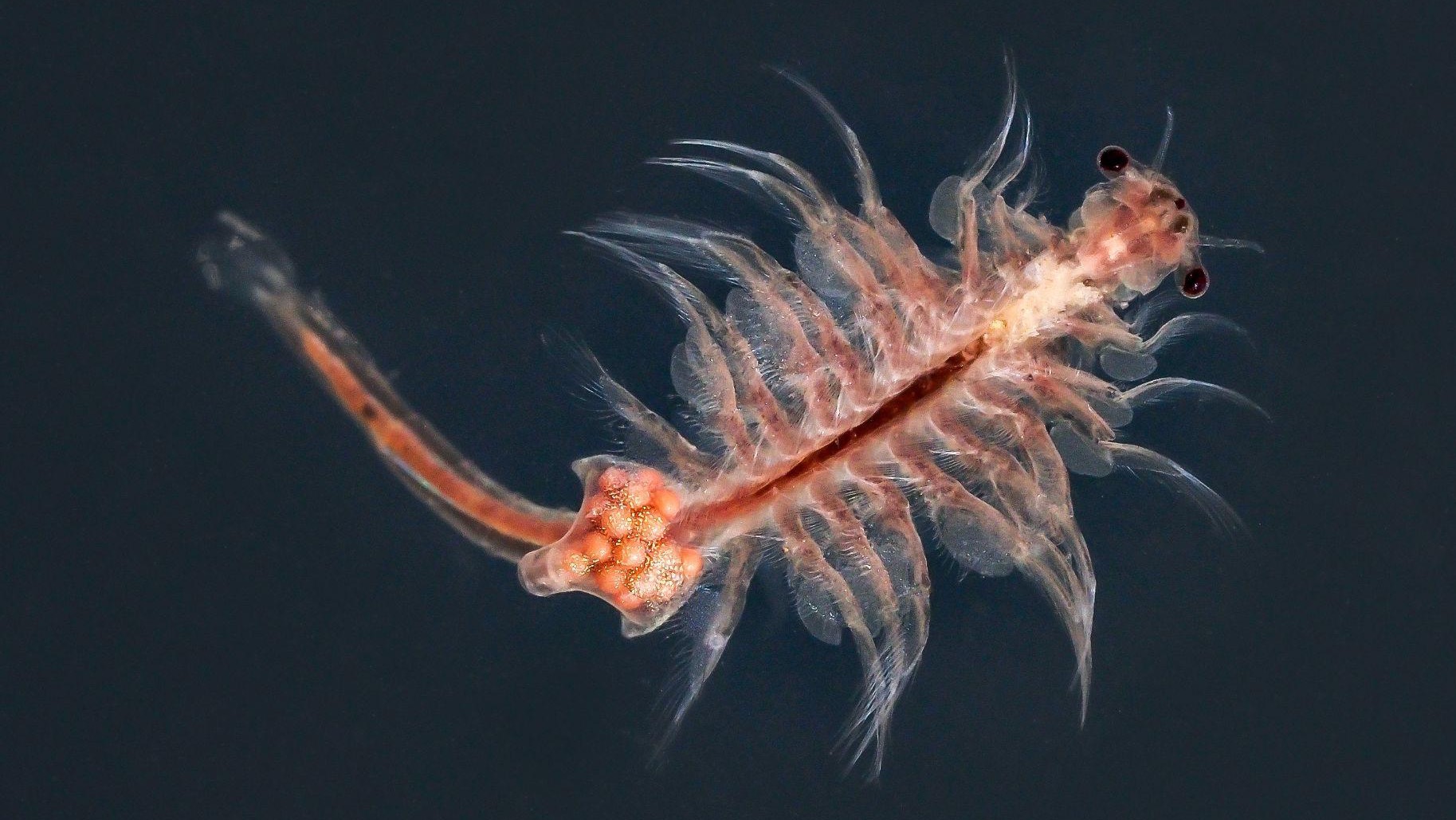 Thank you
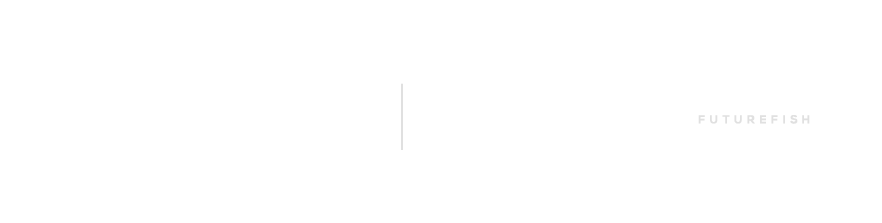